Figure 1.  Illustration of stimuli and 2 × 2 factorial design. The shape shown in the left column is the ‘target’ shape ...
Cereb Cortex, Volume 13, Issue 2, February 2003, Pages 189–202, https://doi.org/10.1093/cercor/13.2.189
The content of this slide may be subject to copyright: please see the slide notes for details.
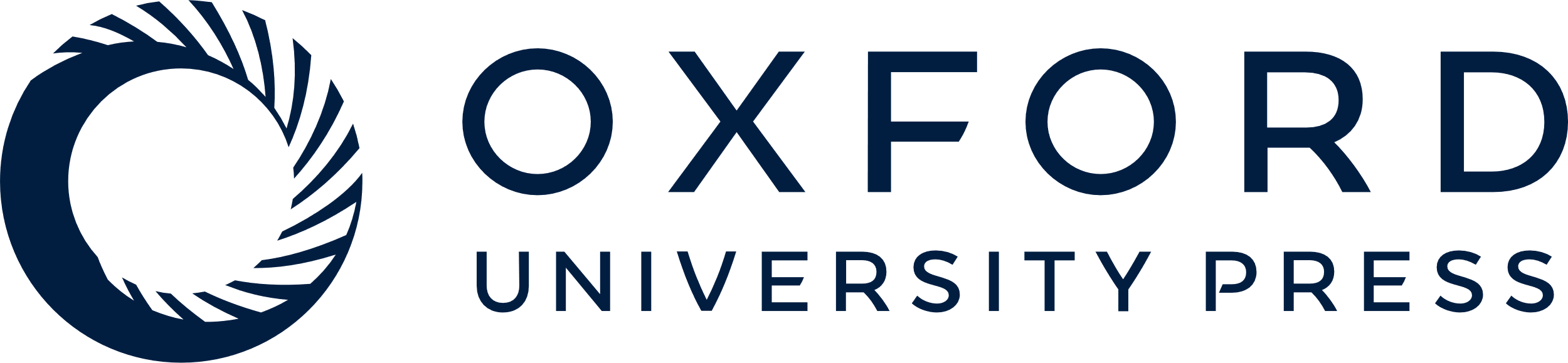 [Speaker Notes: Figure 1.  Illustration of stimuli and 2 × 2 factorial design. The shape shown in the left column is the ‘target’ shape (a keyhole). (A) Color shape (CS). The screen was composed of alternating bars of isoluminant red and green, the orientation of the lines inside the shape lying orthogonally to those outside. (B) Color no-shape (CN). The same background as CS, but without the central shape. (C) Motion shape (MS). The screen was composed of a random field of moving dots, which are represented here by smeared dots. Dots inside the object moved in a direction orthogonal to those outside. The dots had the following properties: dot size 0.05° (= 1 pixel), density 20%, speed 0.5°/s (11pixels/s), dot lifespan ∞, motion coherence 100%. (D) Motion no-shape (MN). The same background as MS, but without the central shape.


Unless provided in the caption above, the following copyright applies to the content of this slide: © Oxford University Press]